Accurate Binary Image SelectionFrom Inaccurate User Input
Kartic Subr, Sylvain Paris, Cyril Soler, Jan Kautz
University College London, Adobe Research, INRIA-Grenoble
Selection is a common operation in images
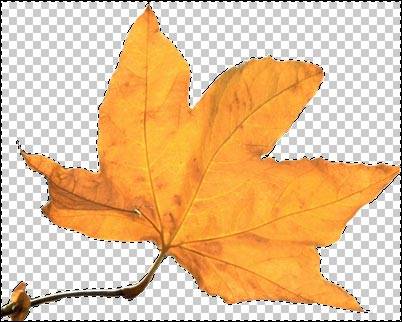 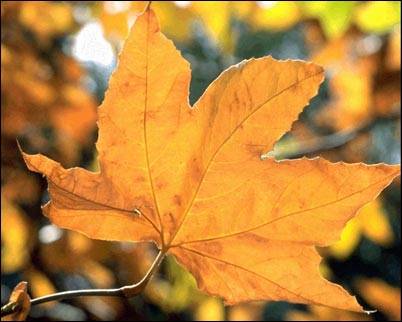 For example
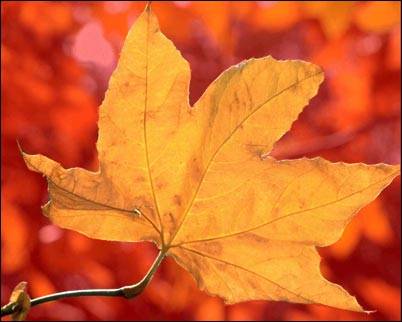 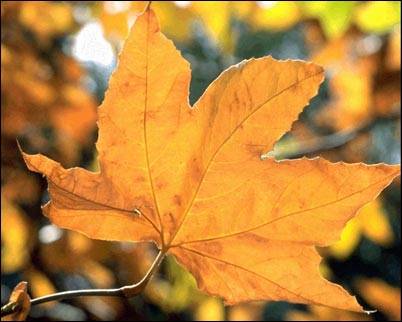 Tools available: Related work
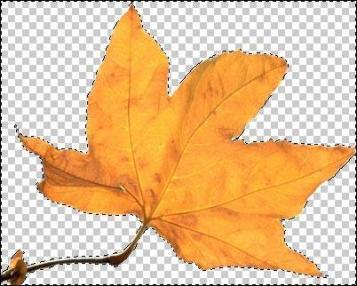 Simple brush and lasso
magnetic lasso [MB95]
edge-aware brush [CPD07,OH08]
for multi-touch screens [BWB06]

User indication
bounding box [RKB04]
scribbles [BJ01, ADA*04, LSS09, LAA08]
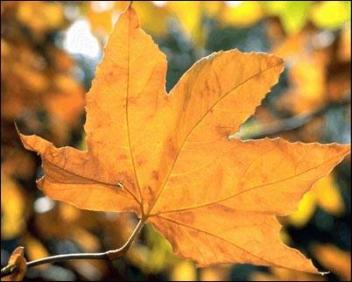 Accurate marking can be tedious
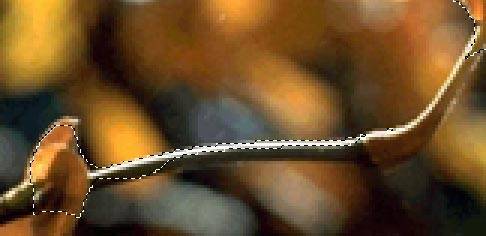 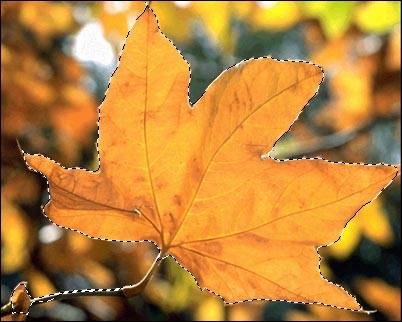 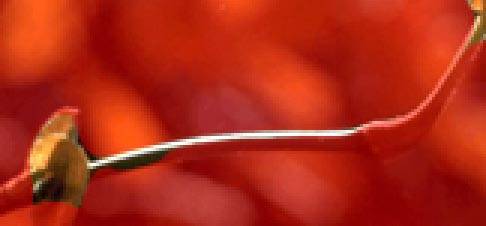 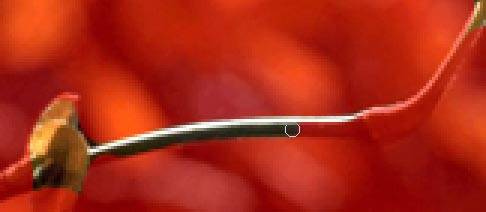 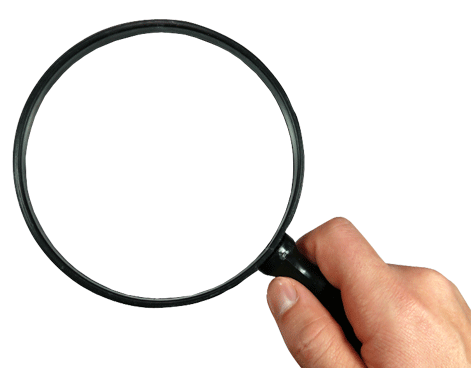 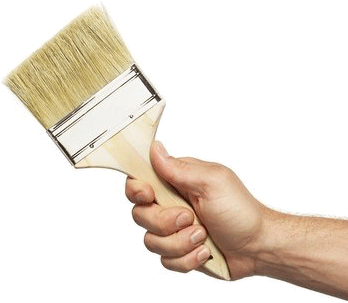 Precise input requires skill…
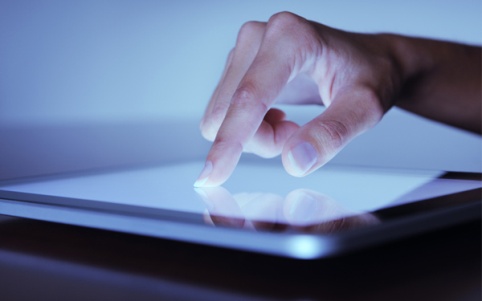 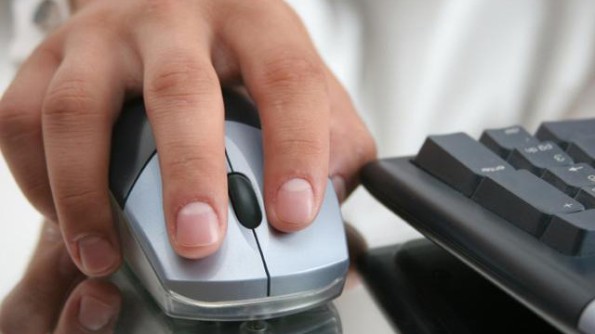 … and patience
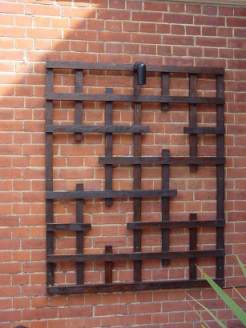 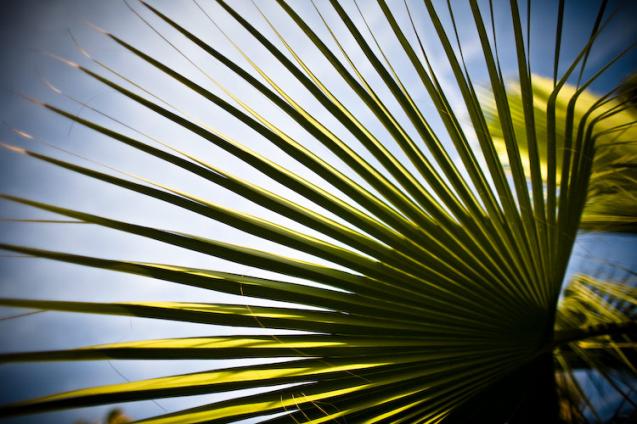 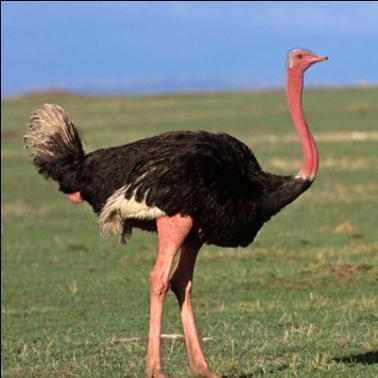 Robust approaches: Related work
soft selection
AppProp [AP08]
instant propagation [LJH10]

interactive segmentation
dynamic, iterative graph cut [SUA12]
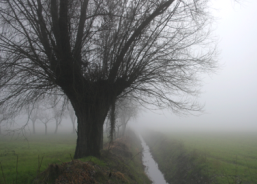 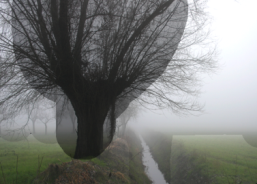 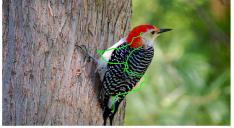 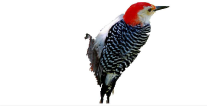 Summary of related work
Accurate methods 
require precise input
unstable

Robust methods
not accurate 
marking is not intuitive
Ours: intuitive, robust, fast
Output
Input
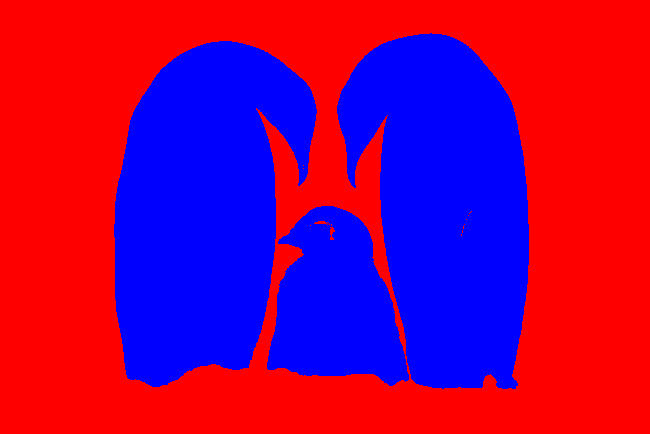 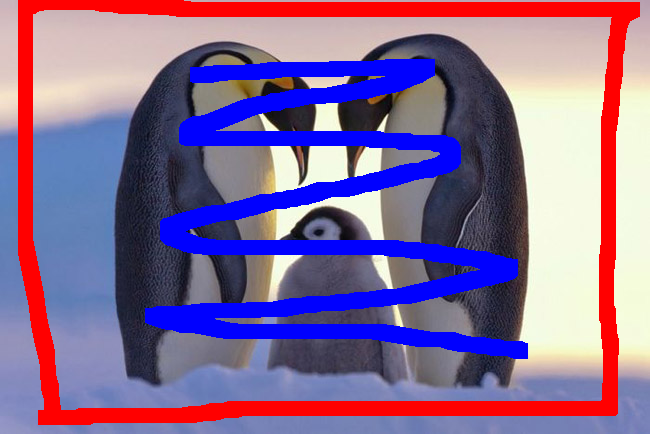 background
foreground
foreground scribble
background scribble
Bird’s eye view
formulate as image-labeling problem
labels: foreground, background, void

Input
histogram of probabilities for each label

Output
each pixel assigned foreground/background label
Formulate as labeling problem
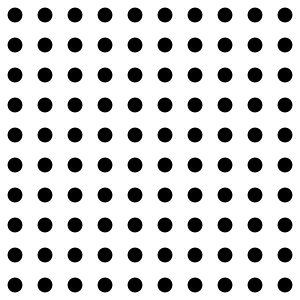 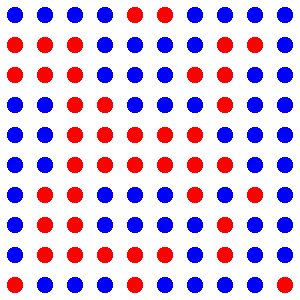 b
Labeling
f
v
probability
pixel grid
labeled pixel grid
Formulate as labeling problem
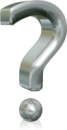 t
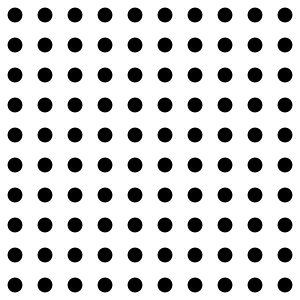 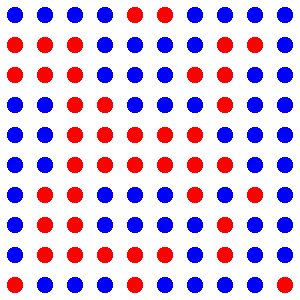 b
f
v
probability
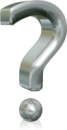 pixel grid
labeled pixel grid
Histogram of probabilities using input scribbles
Labeling: MAP inference in dense CRF          [KK2011]
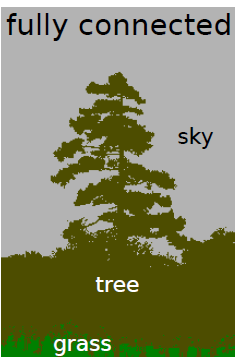 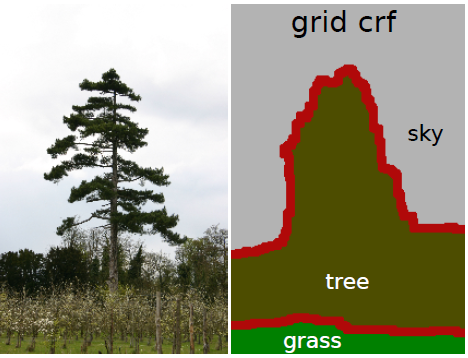 approximate

fast: 0.2 s (50K vars)
reduces to bilateral filtering
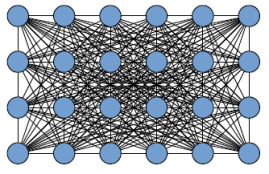 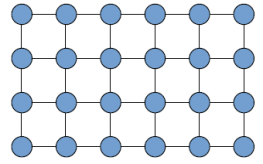 Labeling: MAP inference in dense CRF          [KK2011]
approximate

fast: 0.2 s (50K vars)
reduces to bilateral filtering

Low memory requirement
does not store full distance matrix between pixels
Fast inference assumes Gaussian kernel       [KK2011]
Pair-wise potential (between pixels) 
linear sum of Gaussians
Gaussians over Euclidean feature space

We generalize to arbitrary kernels!
Generalizing MAP inference to arbitrary kernels
Deep in the details (see paper) lurks a 
Gaussian kernel + Euclidean feature space …
K(  ,  ) =  exp(-1/2 (    -    )T ∑ -1 (    -    ))
feature vectors in Euclidean space
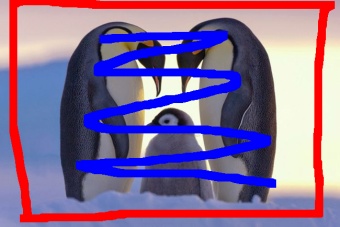 Generalizing MAP inference to arbitrary kernels
Deep in the details (see paper) lurks a 
Gaussian kernel + Euclidean feature space …
K(  ,  ) =  exp(-1/2 (    -    )T ∑ -1 (    -    ))
feature vectors in Euclidean space
D(  ,   )
what if the input is an arbitrary dissimilarity measure between pixels?
pixels
Need an Euclidean embedding!
K(  ,  ) =  exp(-1/2 (    -    )T ∑ -1 (    -    ))
embedding
D(  ,   )
Contributions
Generalized kernel 
approx. mean field inference (fully-connected CRF) 

Application: interactive image binary selection
robust to inaccurate input
Overview
t
t
t`
t
image
scribbles
dissimilarity
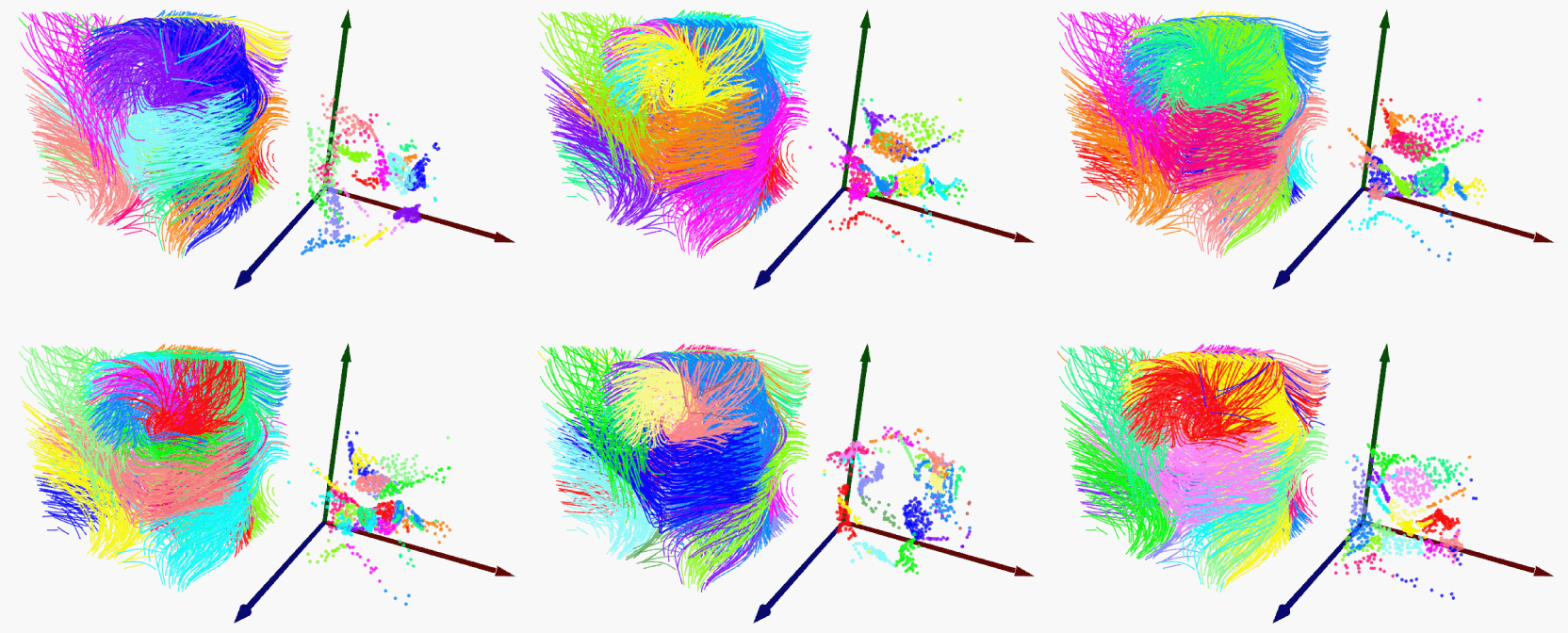 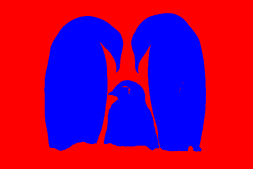 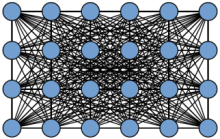 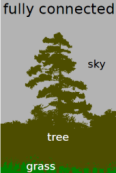 embedded pixels
[KK11]
Overview
t
t
t
t`
t
image
scribbles
dissimilarity
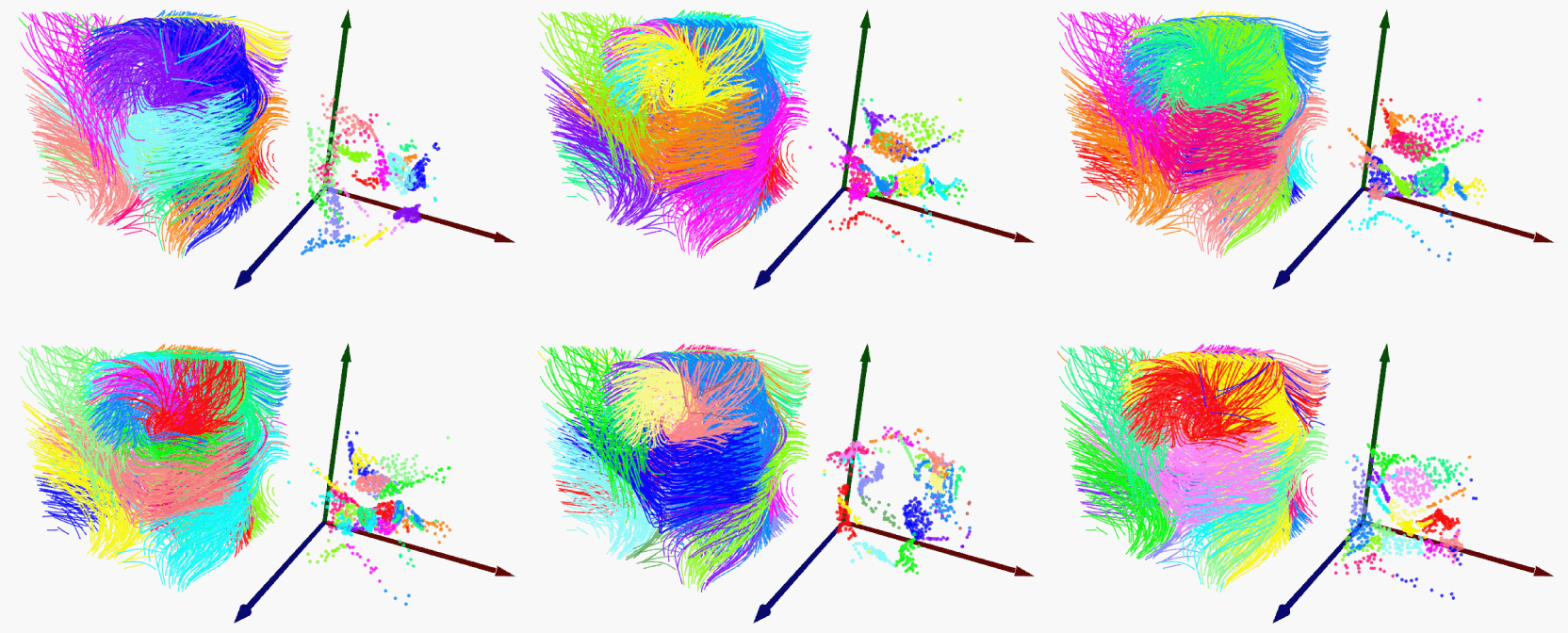 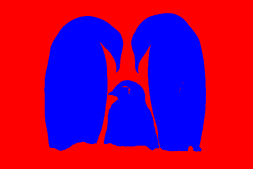 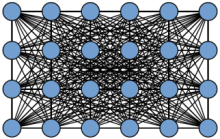 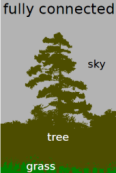 embedded pixels
[KK11]
Provide dissimilarity measure between pixels
t
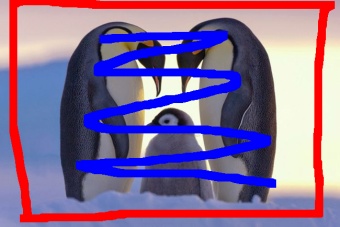 t
t
t`
t
image
scribbles
dissimilarity
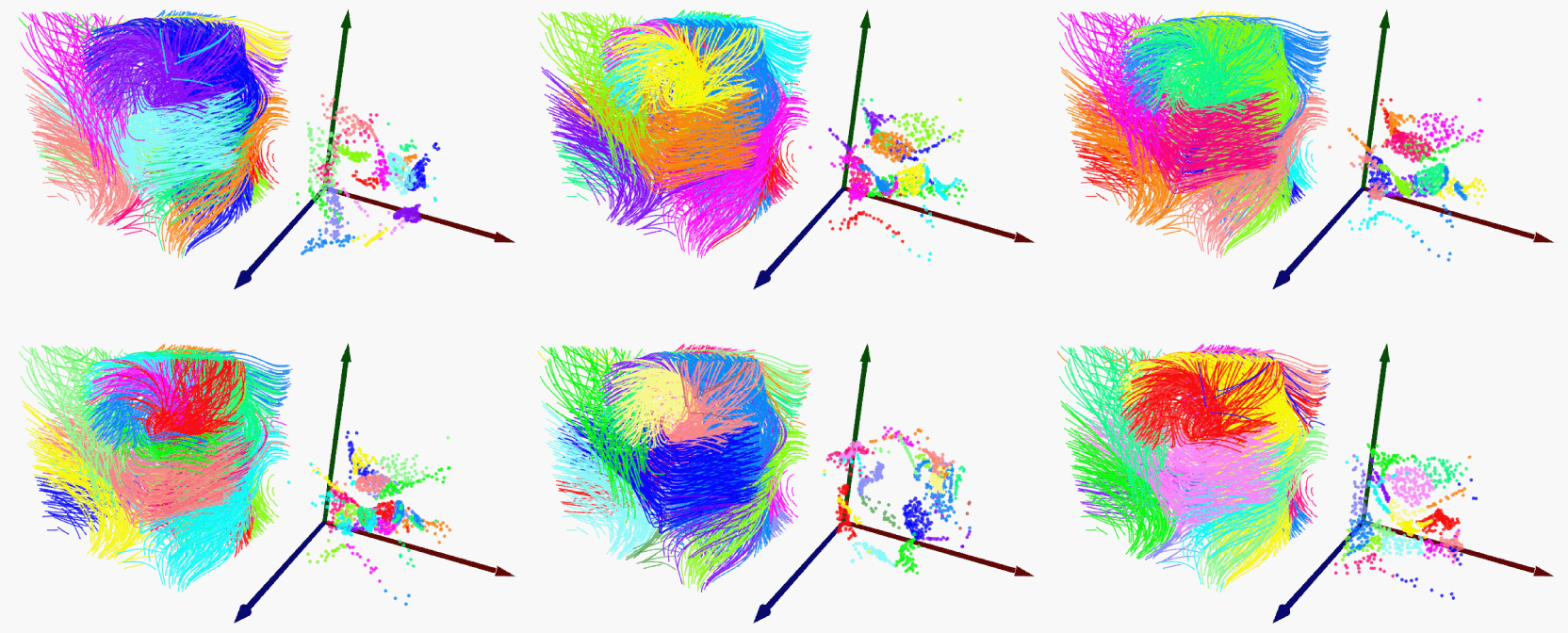 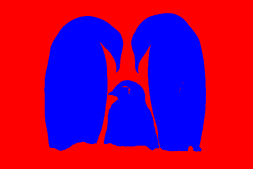 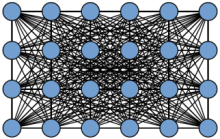 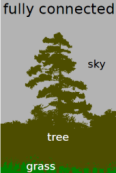 D(  ,   )
pixels
embedded pixels
[KK11]
Overview
t
t
t
t
t`
t
image
scribbles
dissimilarity
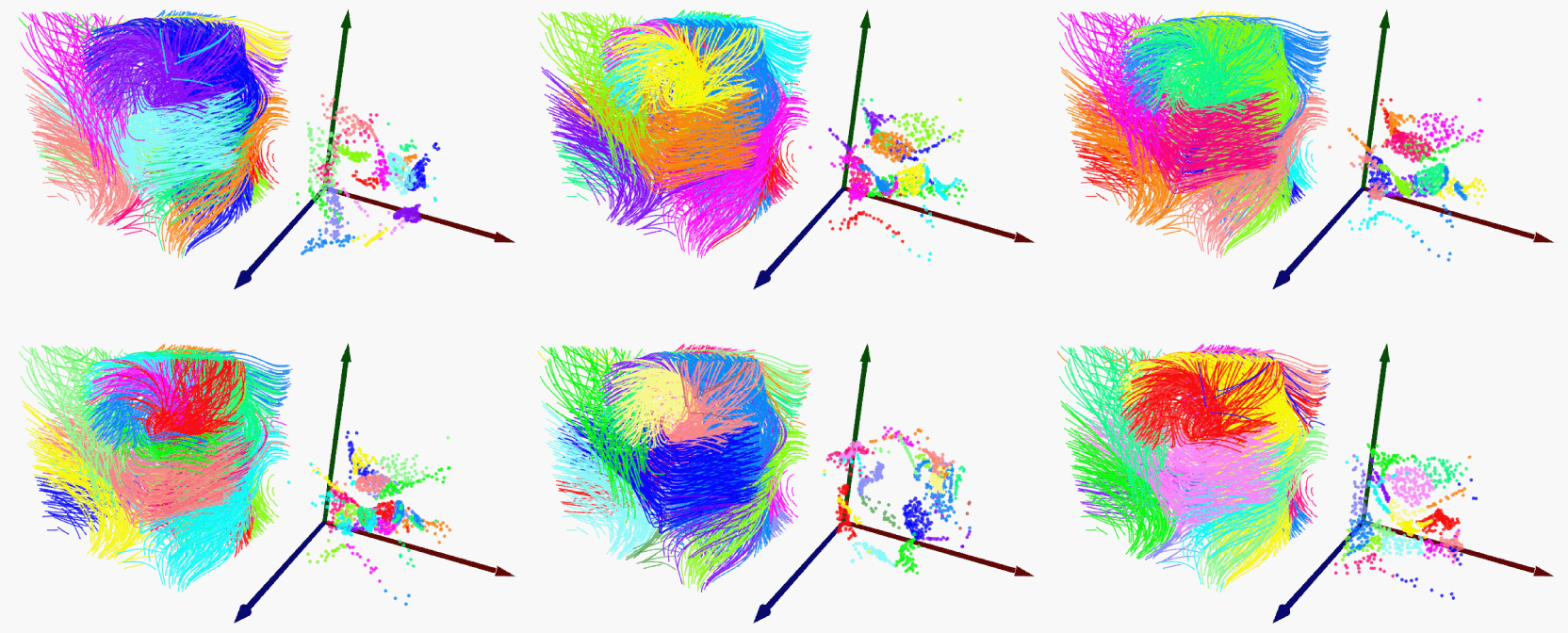 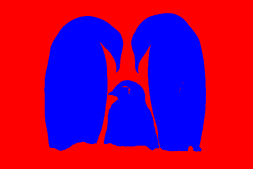 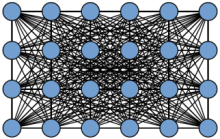 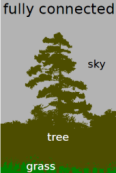 embedded pixels
[KK11]
Approximately-Euclidean pixel embedding
pixel pi
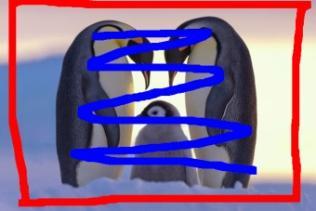 pixel pj
dissimilarity matrix
Approximately-Euclidean pixel embedding
pixel pi
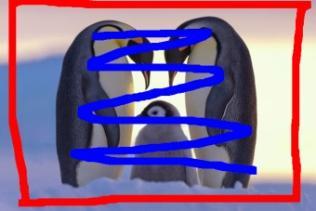 qi
pixel pj
embedding
qj
dissimilarity matrix
Approximately-Euclidean pixel embedding
pixel pi
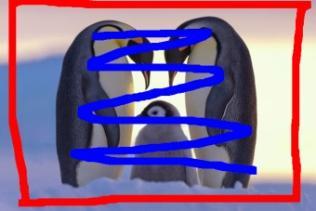 qi
pixel pj
embedding
For each pi  find qi so that
t
D(  ,   )
qi -  qj   2
qj
≈
holds for all pixels pi
Landmark multidimensional scaling (LMDS) [dST02]
distance matrix might be huge
1012 elements for 1 MPix image

stochastic sampling approach
Nystrom approximation

Complexity
time: O(N(c+p2) + c3)
space: O(Nc)
Landmark multidimensional scaling (LMDS) [dST02]
distance matrix might be huge
1012 elements for 1 MPix image

stochastic sampling approach
Nystrom approximation

Complexity
time: O(N(c+p2) + c3)
space: O(Nc)
N: # pixels
c: # stochastic samples
p: dimensionality of embedding
Overview
t
t
t
t
t`
t
image
scribbles
dissimilarity
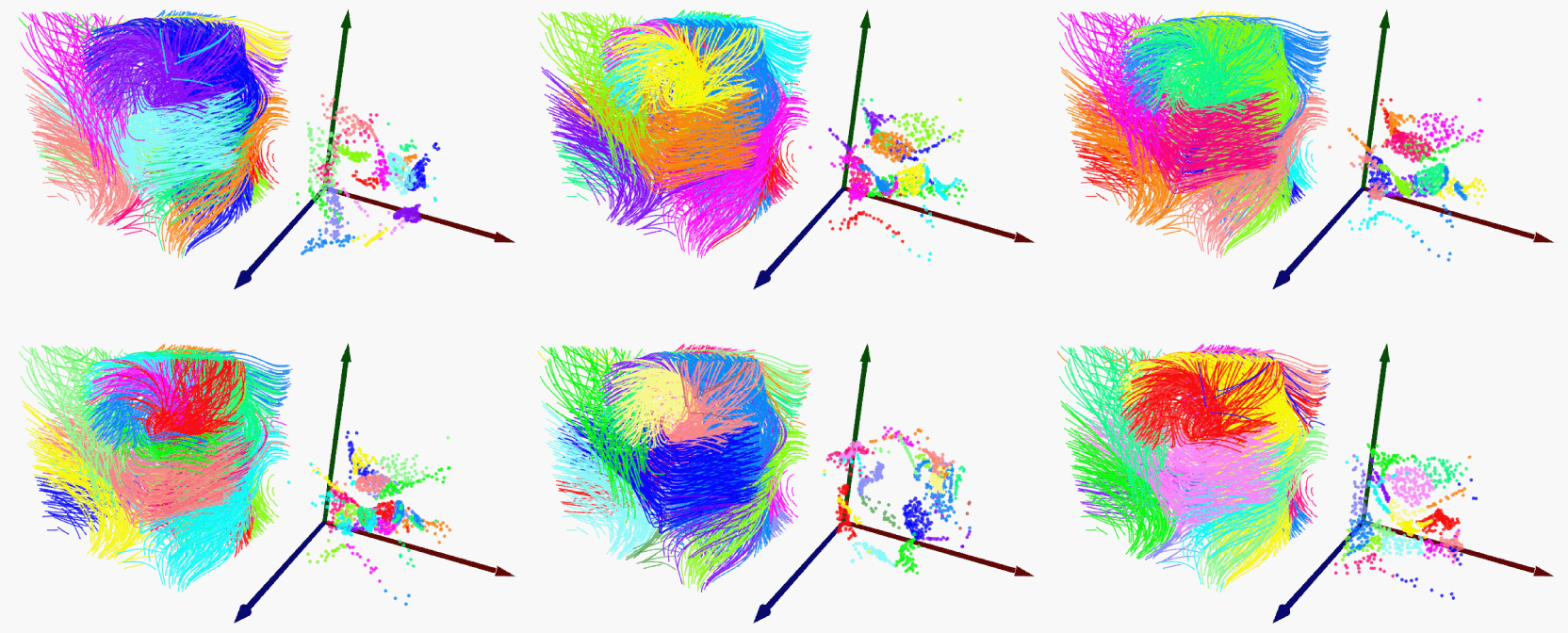 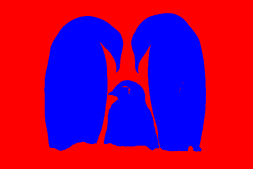 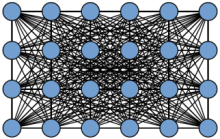 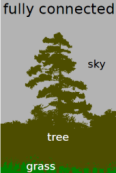 embedded pixels
[KK11]
Overview
t
t
t
t`
t
image
scribbles
dissimilarity
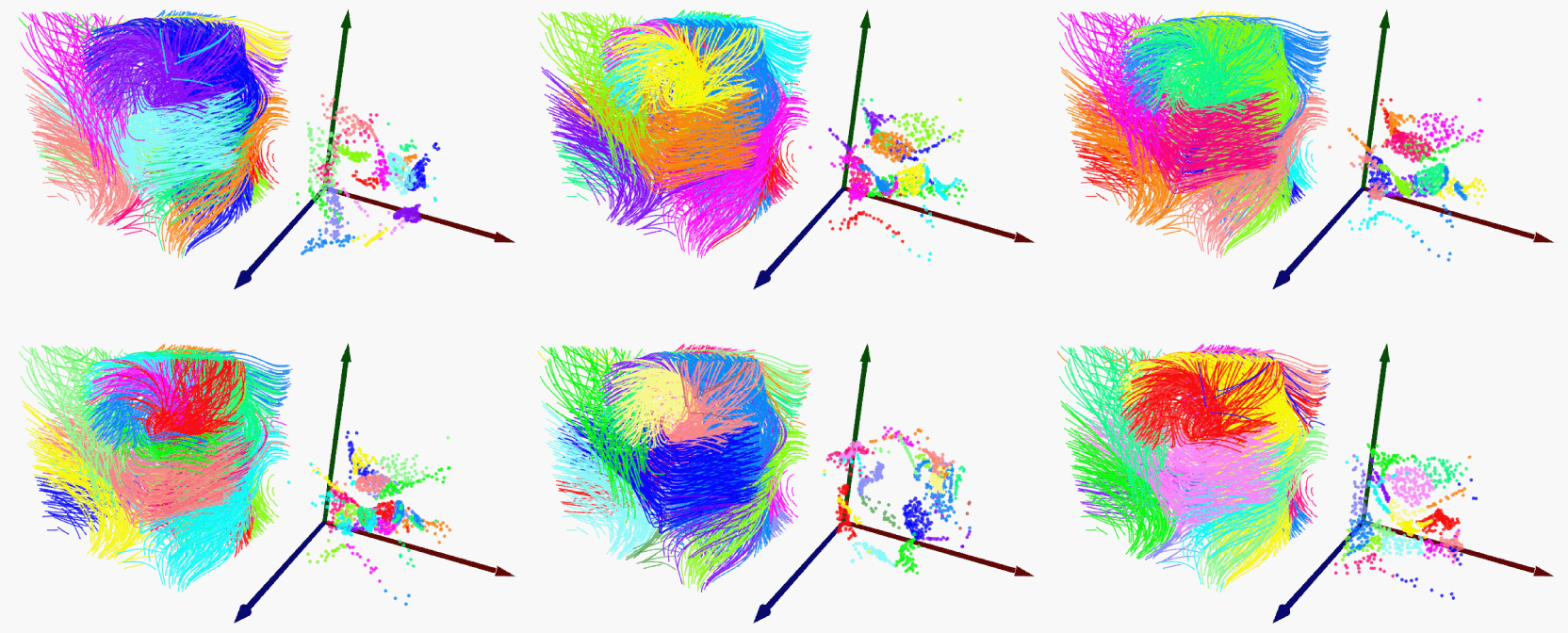 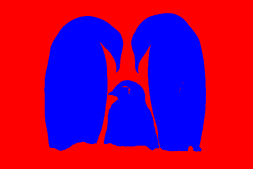 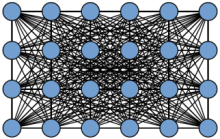 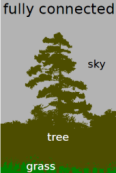 embedded pixels
[KK11]
Thank you
You can’t be serious! What about results?
Importance of embedding
Role of fully-connected CRF (FC-CRF)
Validation
Comparison with related work
Examples
Embedding allows use of arbitrary dissimilarities
Input
Euclidean distance in RGB [KK11]
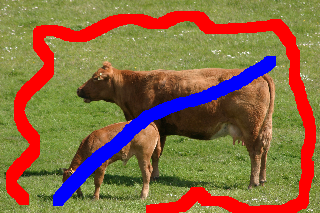 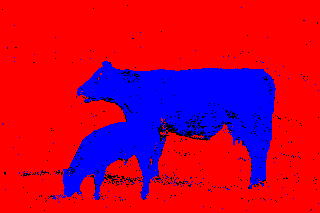 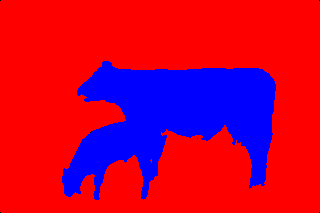 Chi-squared distance 
on local histograms + FC-CCRF
Embedding alone is not sufficiently accurate
Input
Euclidean distance in RGB [KK11]
t
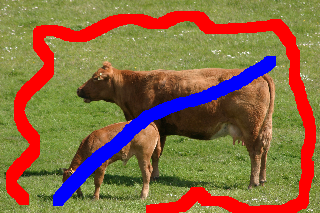 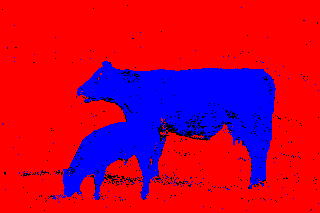 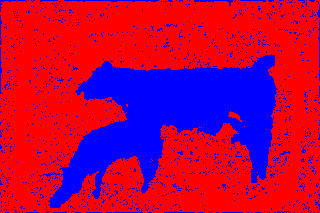 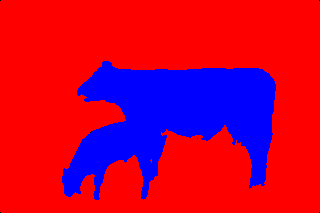 Chi-squared distance (local histograms)
+ nearest neighbour labeling
Chi-squared distance 
on local histograms + FC-CCRF
Validation: Accurate output for high input errors
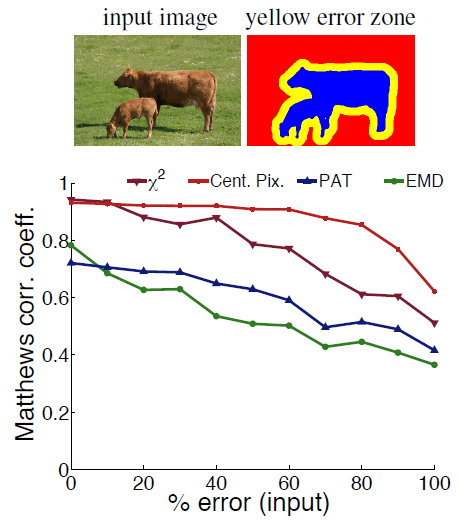 Precise output
Precise input
Color dominant vs texture dominant selection
Texture dominant
Color dominant
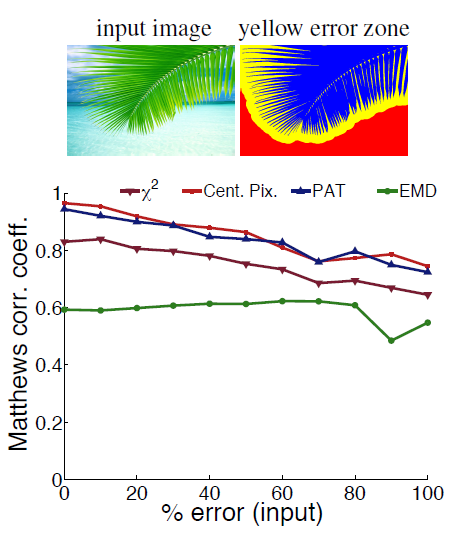 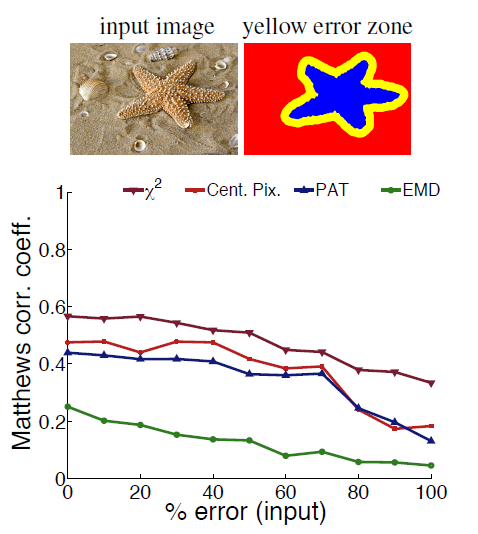 Qualitative comparison
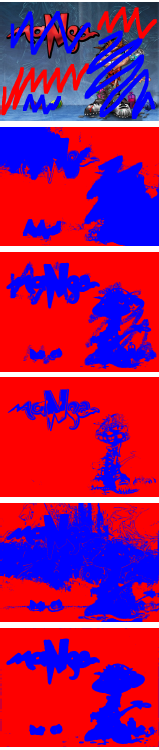 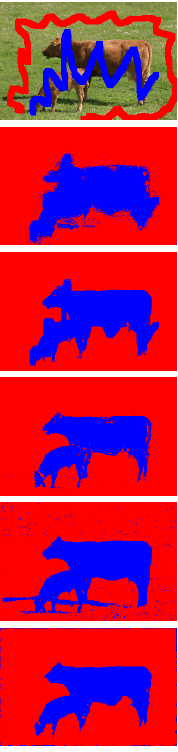 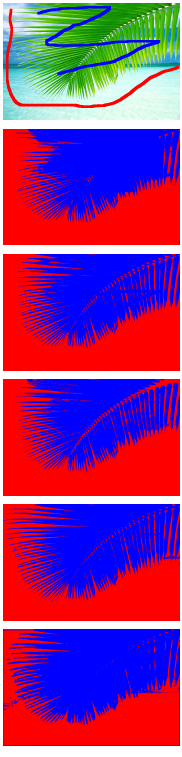 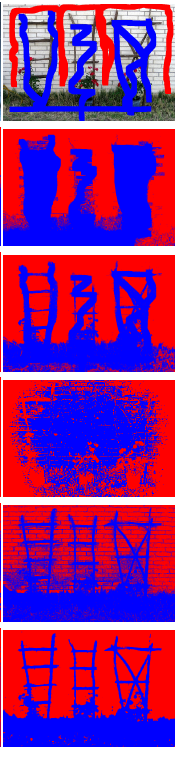 [FFL10]
[CLT12]
[LJH10]
Ours
Quantitative comparison
Ours
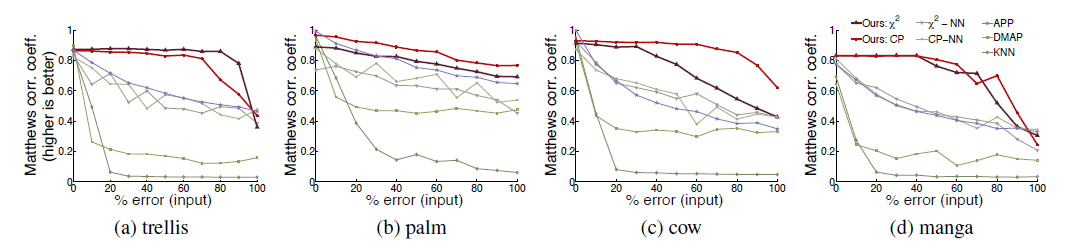 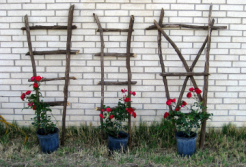 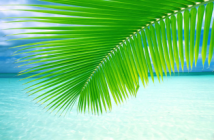 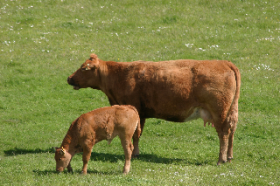 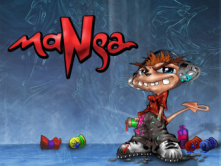 Quantitative comparison
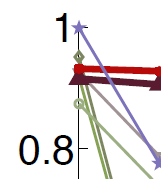 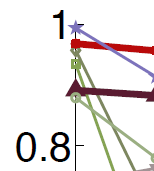 Ours
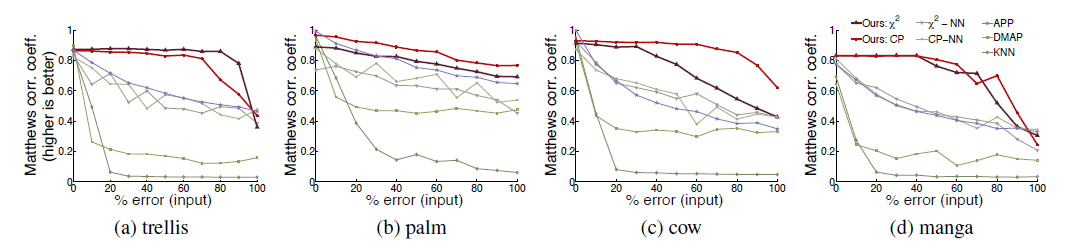 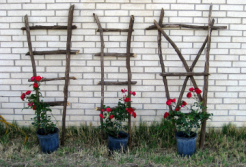 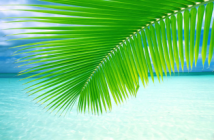 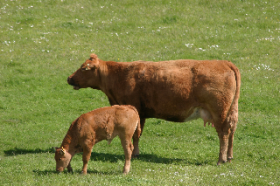 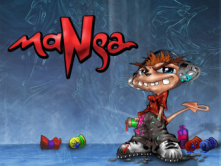 Summary
Our selection is robust
relies on relative indication of foreground and background
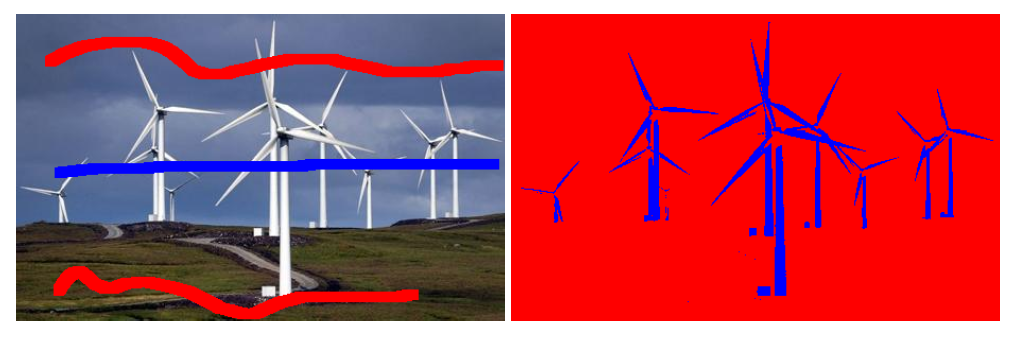 Conclusion
Most selection algorithms require precise input
ours is relatively robust

Genaralising dissimilarities is powerful
in context of pairwise potentials for FC-CRF

Two distance metrics stood out
RGB distance (colour dominant images)
Chi-squared distance on local histograms (texture dominant images)
Thank you
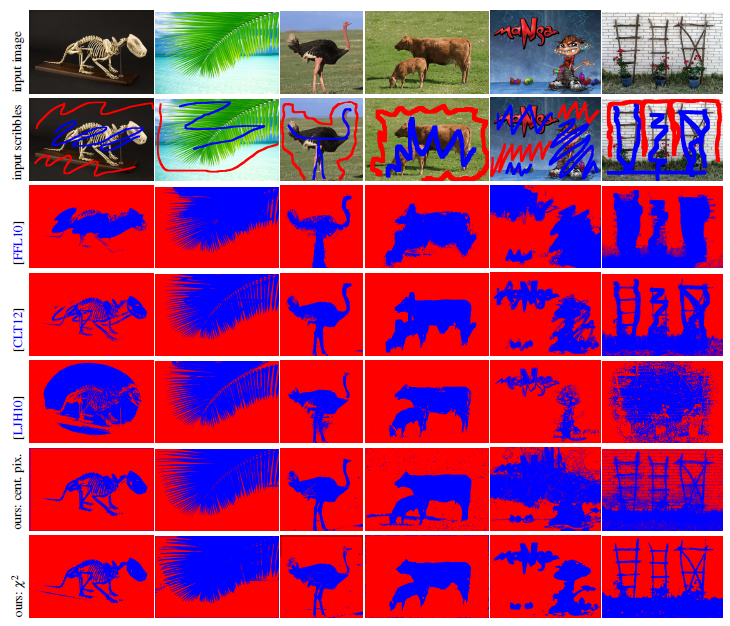 [FFL10]
[CLT12]
[LJH10]
Ours
And with human scribbles
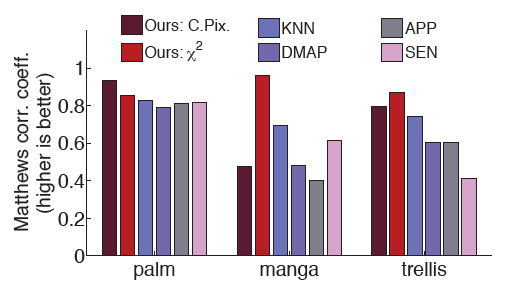